INSA groupe Drôme - Ardèche
Réunion du 11 Septembre 2018
Valence
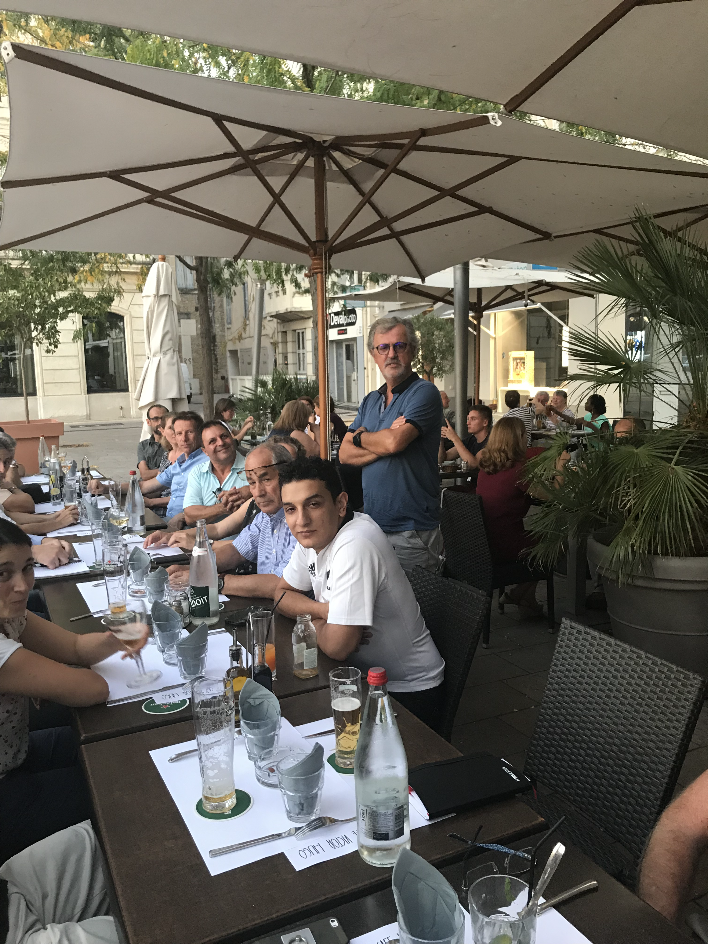 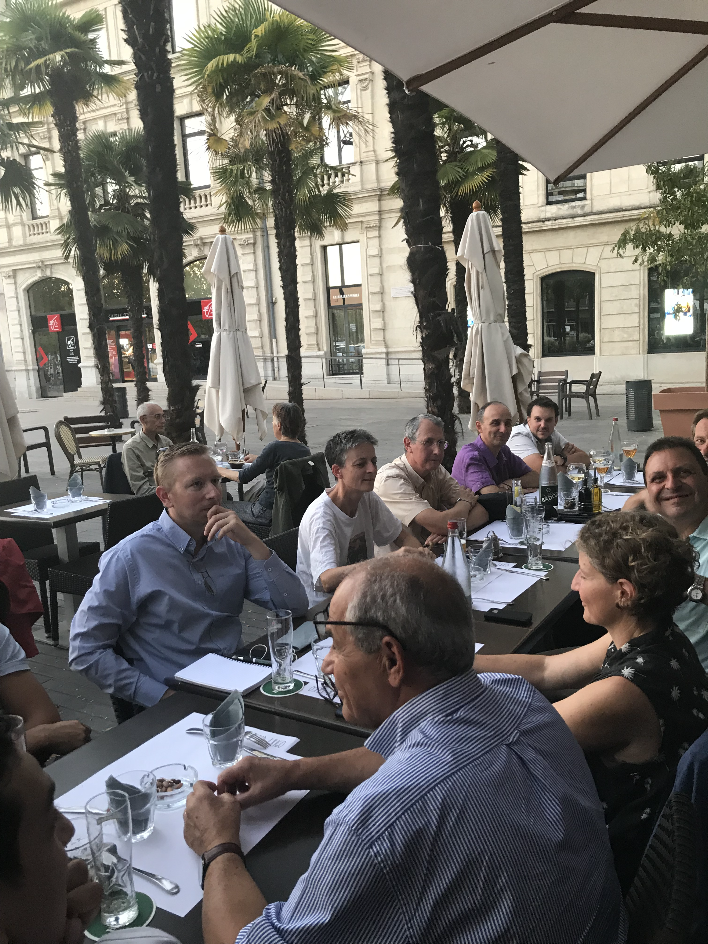 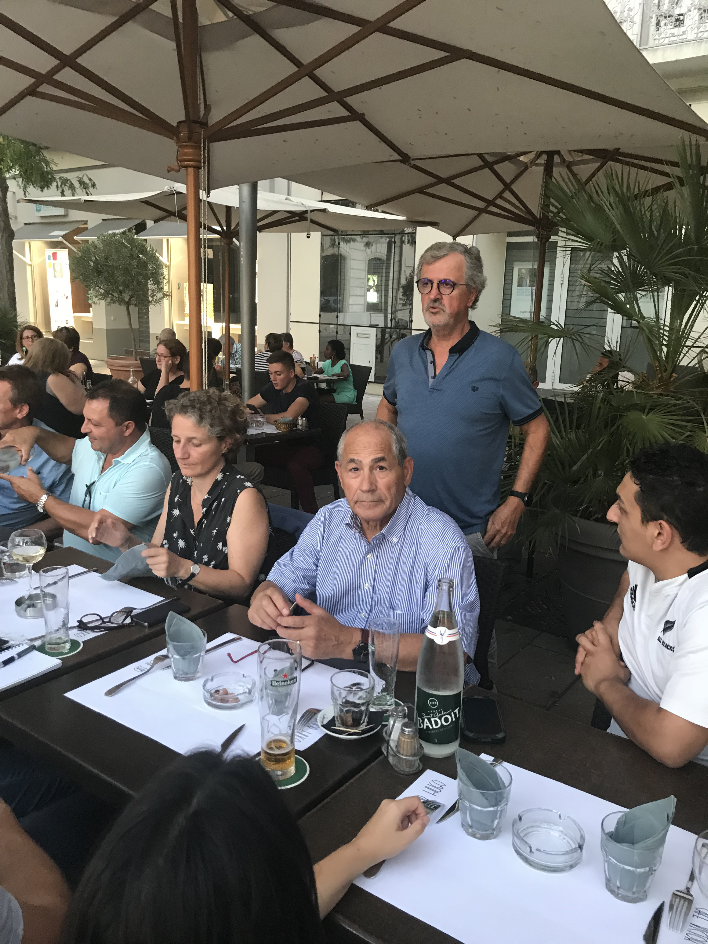 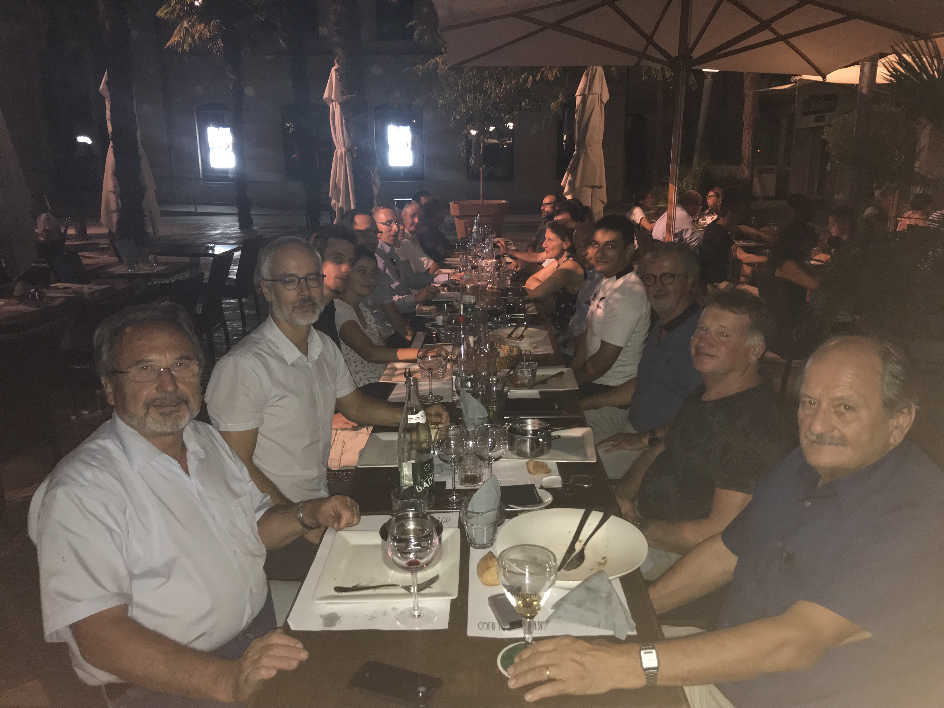 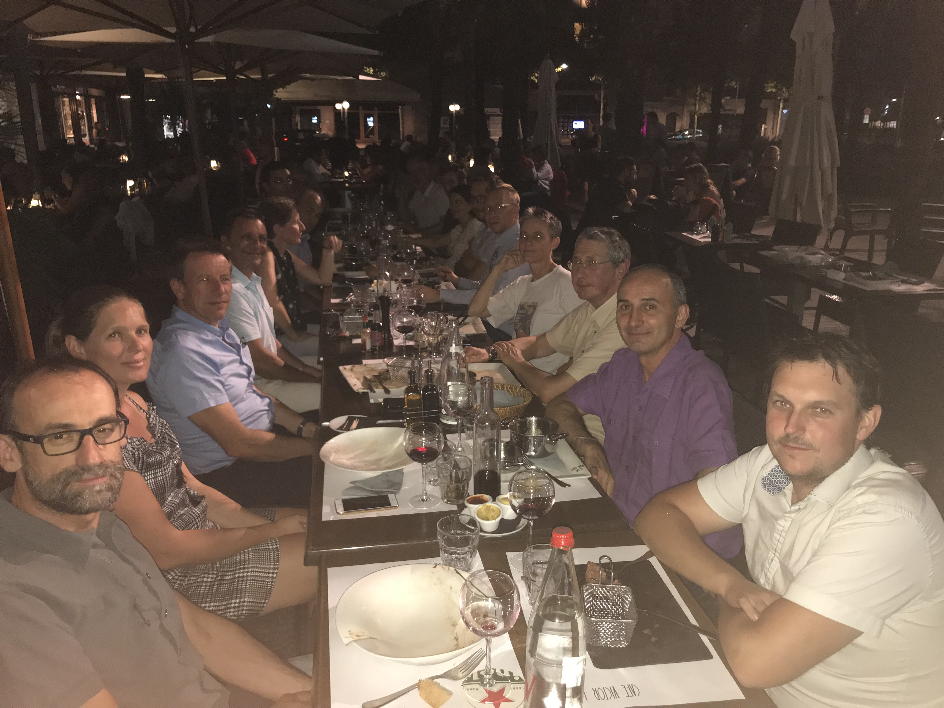 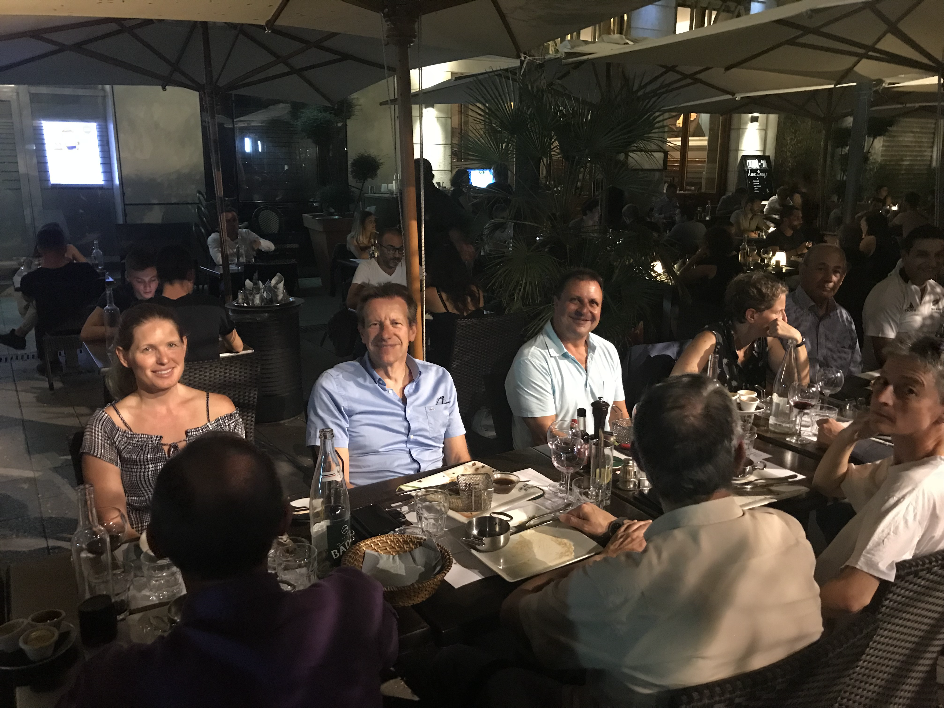 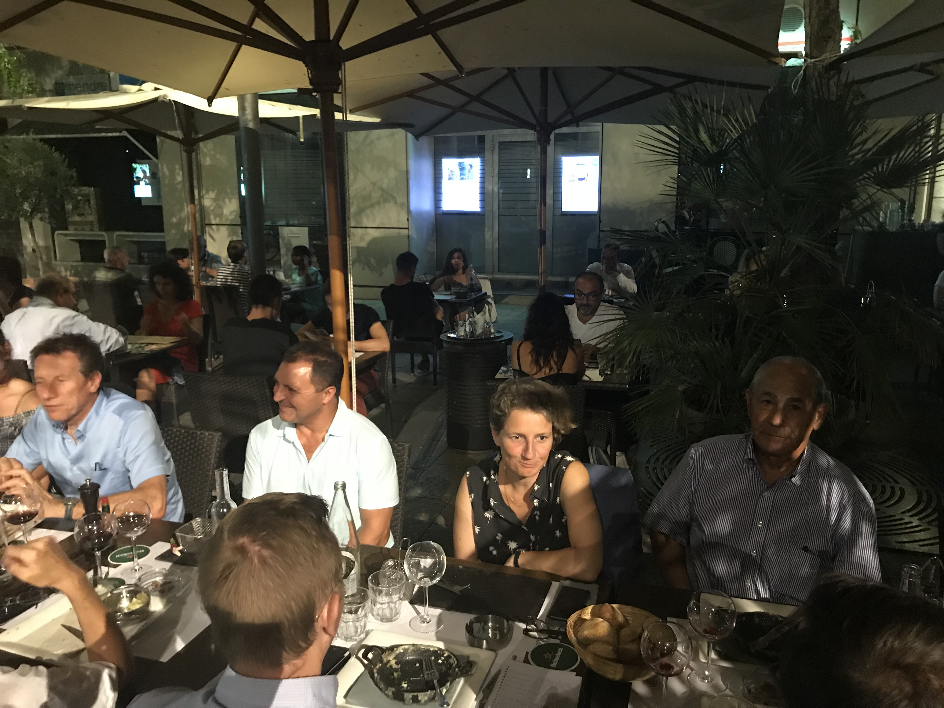